Computer Vision Tasks on theTexas Instruments C6678 Digital Signal Processor
Fan Zhang
Jason D. Bakos (presenter)
Yang Gao
Benjamin Morgan
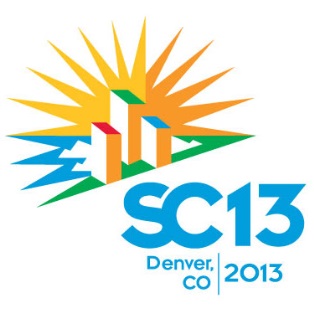 Supercomputing 2013
Emerging Technologies
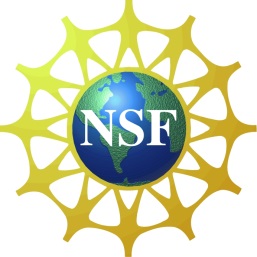 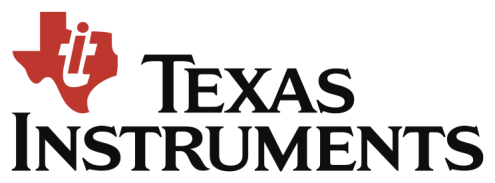 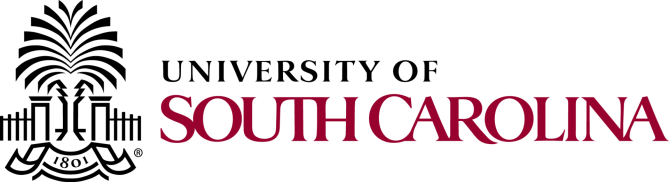 This material is based upon work supported by Texas Instruments and the National Science Foundation under Grant No. 0844951.
TI C66 DSP vs. Other Processors
2
Why the C6678?
Unique architectural features
Eight cores
8-wide VLIW ISA (Itanium 9500 is 12-wide VLIW w/8 cores)
Shared memory, but no shared last level cache
Program controlled scratchpads
DMA engine for managing scratchpad memory

On-chip interfaces for potential scalability
4 x 5 Gb/s Serial Rapid IO 2.1
1 x 10 Gb/s Ethernet
2 x 5 Gb/s PCI-E 2.0
1 x 50 Gb/s HyperLink
3
Software Pipelining
Regular Loop
Software Pipelining
The C66 relies on compiler to pipeline loops

Compiler relies on programmer for compiler directives and basic loop transformations
1
1
Time
1
1
2
Prolog
1
1
2
3
Kernel
2
3
2
Epilog
3
2
ALU1
ALU2
ALU3
2
4
C66 Platforms
Development and evaluation:		High Performance Computing:
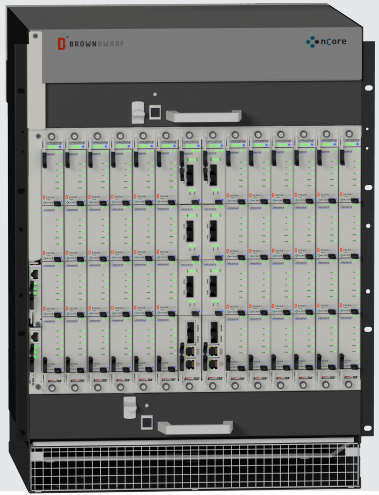 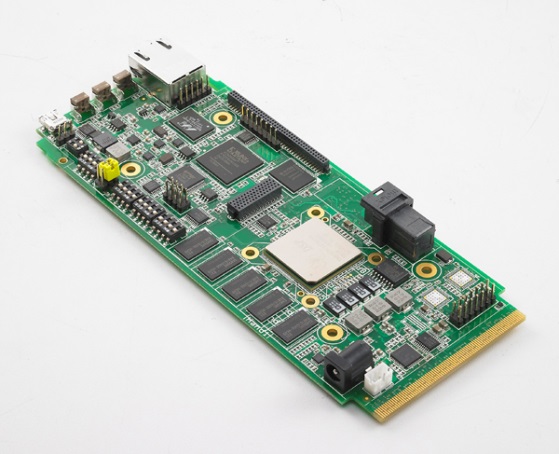 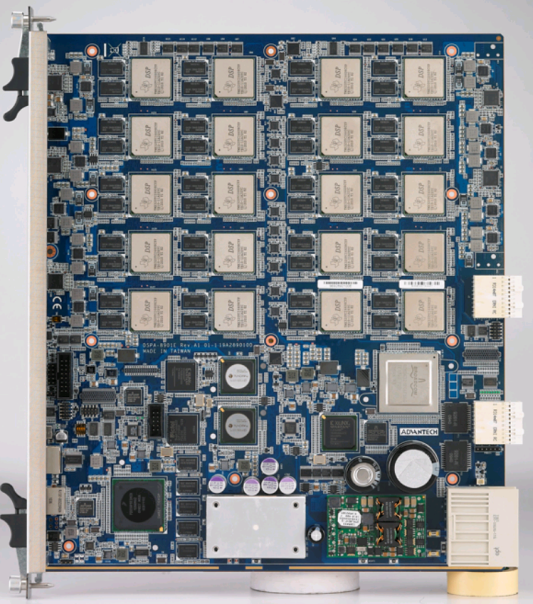 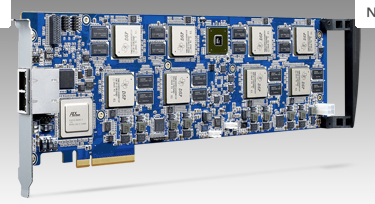 5
Results from Previous Work
Single precision CSR sparse matrix vector multiply kernel (SpMV):
Memory bound (~0.25 flops/byte)
Control dependent

Achieves 0.7 raw performance vs. Intel MKL on Ivy Bridge-i7
Achieves 0.1 raw performance vs. NVIDIA CUBLAS on GTX680 Keplar

Achieves 5X Gflops/Watt vs. Intel Ivy Bridge-i7
Achieves equal Gflops/Watt vs. NVIDIA GTX680 Keplar

Uses 50% more of its peak DRAM b/w (.6 to .9) vs. Intel Sandy Bridge-i7
Uses 3X more of its peak DRAM b/w (.3 to .9) vs. NVIDIA GTX680

Yang Gao, Jason D. Bakos, "Sparse Matrix-Vector Multiply on the Texas Instruments C6678 Digital Signal Processor," Proc. The 24th IEEE International Conference on Application-specific Systems, Architectures and Processors, Washington D.C., June 5-7, 2013.
6
SpMV Software Optimizations
On chip memory optimizations:  1.4 X

Loop pipelining:  2.7 X
7
Computer Vision Kernels
Objective: evaluate C66 for
Computer vision kernels
Operate in standalone embedded platform
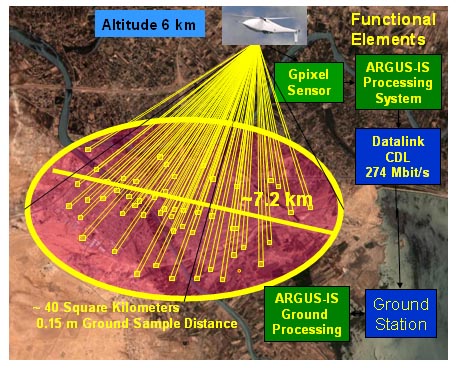 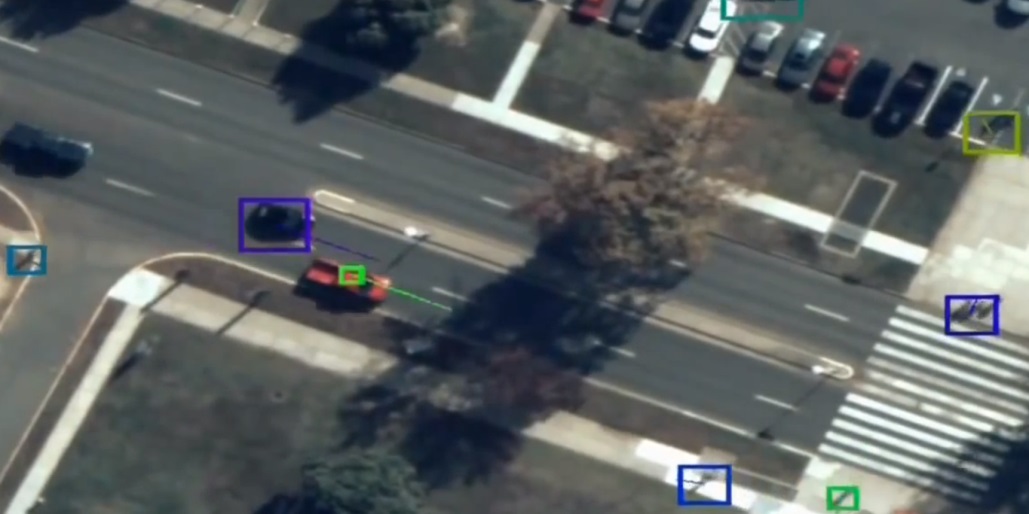 8
Dense Optical Flow
Objective:
Convert each frame into a flow field
Cluster pixels based on velocity magnitude to detect and track objects

Assume pixel intensity constraint:


Taylor expansion implies:
computed from frame n and n+1
computed from frame n
solve for
9
Derivative Calculation
Dx
+Dx
/4
+Dx
+Dx
frame n
frame n+1
Dy
+Dy
/4
+Dy
+Dy
frame n
frame n+1
Dt
+Dt
/4
+Dt
+Dt
frame n
frame n+1
10
Lucas-Kanade Optical Flow
Assume pixels in a “neighborhood” have the same Vx, Vy:
Larger windows allow for faster movement but at lower resolution of flow field
Solve:
Using LSM:
…
Overall method steps:
Gaussian blur
Derivative calculation
LSM
A
b
11
Lucas-Kanade Optical Flow Summary
Objective:
Designed for stationary camera, search for small moving objects
Calculate movement vector for 16x16 neighborhoods
Cluster pixels with similar movement vectors to detect and track

Our implementation requires:
~200M single precision flops per 1920x1080 frame
6 Gflops sustained for 30 fps (in addition to other overheads)
Our implementation theoretical max = 46 fps (9.2 Gflops)
Ideally would like to scale to larger resolutions and more accuracy with more DSPs
Fun exercise:
ARGUS-IS is 1.8 Gpixels @ 15 fps
Assuming perfect scalability for our implementation => 2.7 Tflops, 6.8 KW
Global Hawk UAV generator produces 17.5 KW of electrical power
12
Previous Work on Lucas-Kanade
13
Platform
ODROID
Samsung Exynos 5
quad-ARM A15
TMS320C6678
EVM
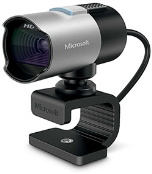 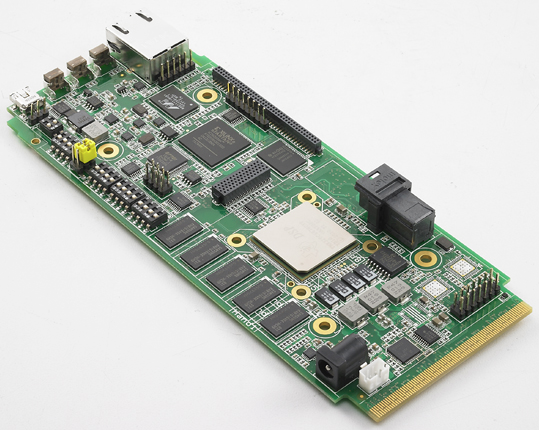 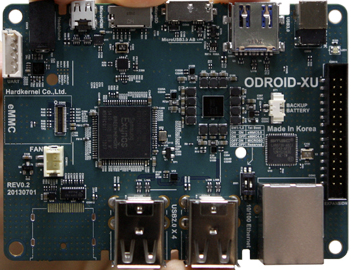 USB/
jpeg
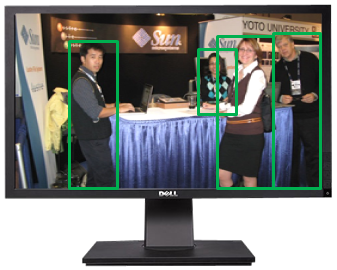 1GbE/
jpeg,
tracks
HDMI
“Hardware”
JPEG decoding
Software
JPEG decoding
14
DSP Performance Results (7 cores)
One core used for network stack
EVM consumes 16 Watts (21 Watts with emulator)
15
Summary of Optimizations
On chip memory optimizations => 1.7 X
VLIW optizations => 6.0 X
16
Conclusions
C6678 DSP achieves real-time optical-flow based object detection and tracking for 1920x1080 @30 fps for 16 Watts

To demonstrate, we added an ARM-based video interface board

Our plan is to scale up the system to support higher resolution, higher optical flow accuracy, and add dedicated tracking algorithms
17